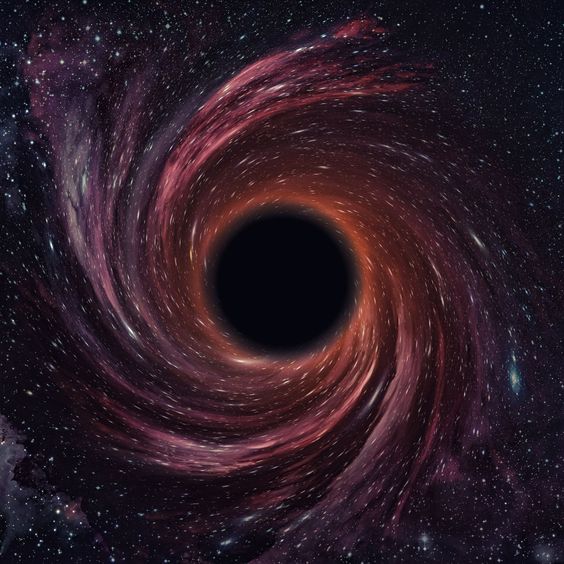 physics
Physics
Simple battery
A battery is a device that converts chemical energy contained within its active materials directly into electric energy by means of an electrochemical ...
Simple battery components
There are four main components: The anode, the cathode, an electrolyte, and a separator.
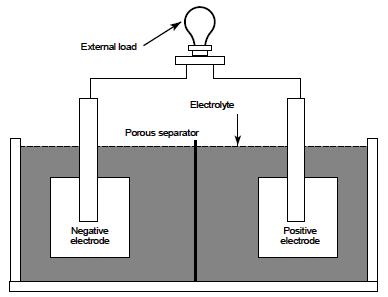 An anode is an electrode of a polarized electrical device through which conventional current enters the device

A cathode is the electrode from which a conventional current leaves a polarized electrical device.
An electrolyte is the battery component that transfers ions — charge-carrying particles — back and forth between the battery's two electrodes, causing the battery to charge and discharge. 

Battery separators provide a barrier between the anode (negative) and the cathode (positive) while enabling the exchange of lithium ions from one side to the other.
Lithium battery 

Like remote controller battery 
Or phone battery

The movement of the lithium ions creates free electrons in the anode which creates a charge at the positive current collector. The electrical current then flows from the current collector through a device being powered (cell phone, computer, etc.) to the negative current collector.